Action 3 : Relier la fourniture sédimentaire aux caractéristiques morphologiques et hydrologiques des bassins versant
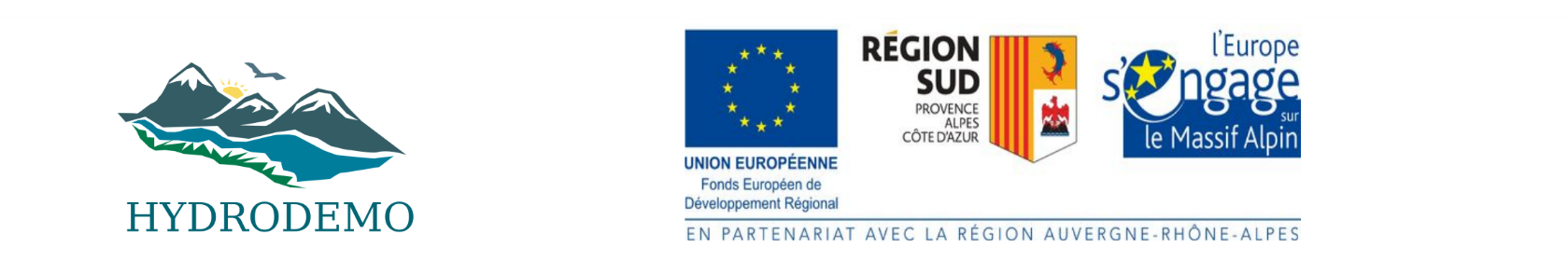 Méthodologie générale
Caractérisation géomorphologique et hydro-climatique des bassins
Recueil de données d’apport sédimentaire
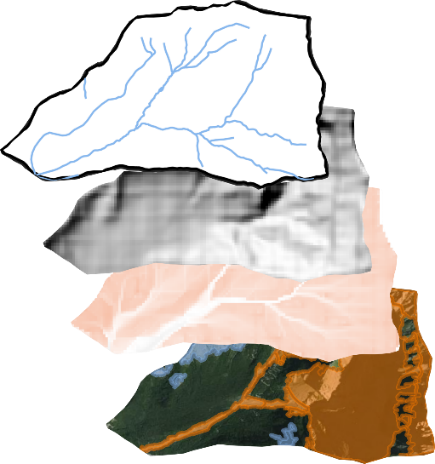 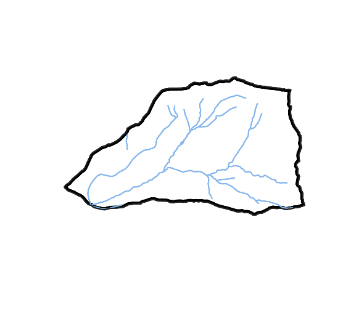 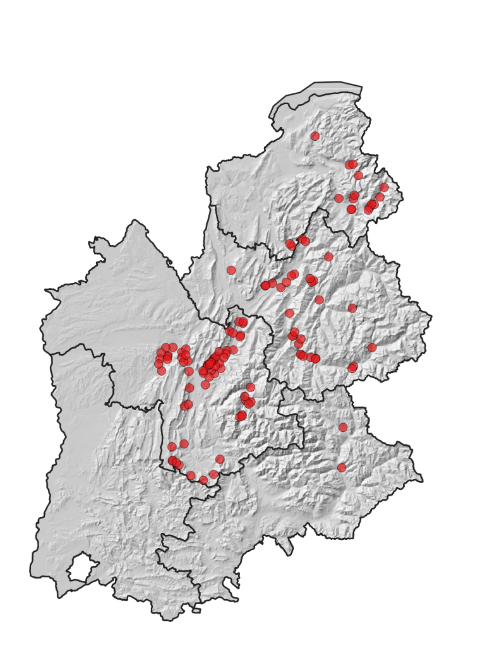 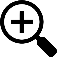 V10
Année  Vol. m3
1994          0
1995    3000
1996    3000
1997          0
1998     3000
1999          0
…
2000       500
2001     2000
2002     2000
X…
Magnitude
V100-

V10 -
Application de la méthode sur les bassins « METRO »
Modélisation statistique 
 Volume solide = f(paramètres)
Caractérisation du transport solide de chaque bassin
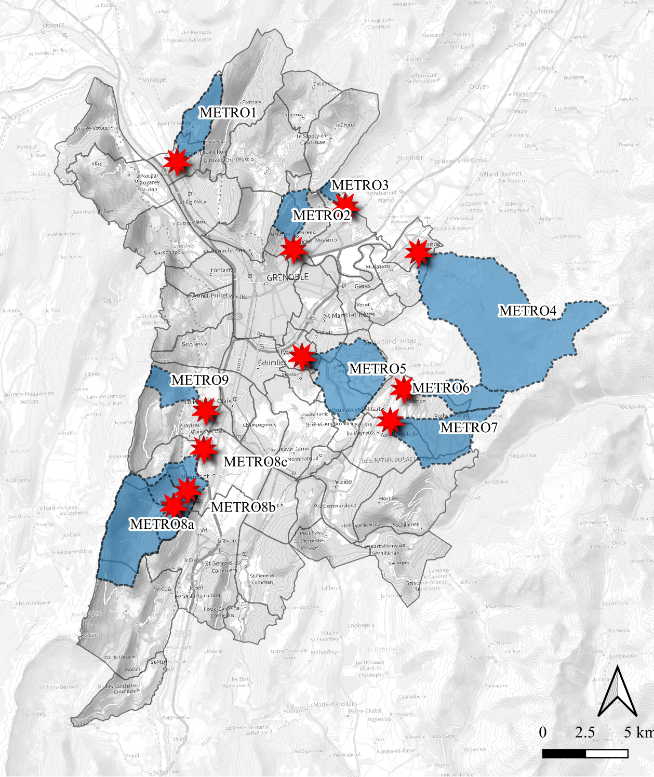 Temps retour       10         100
Recueil des données
Synthèse des gestionnaires des plages de dépôts
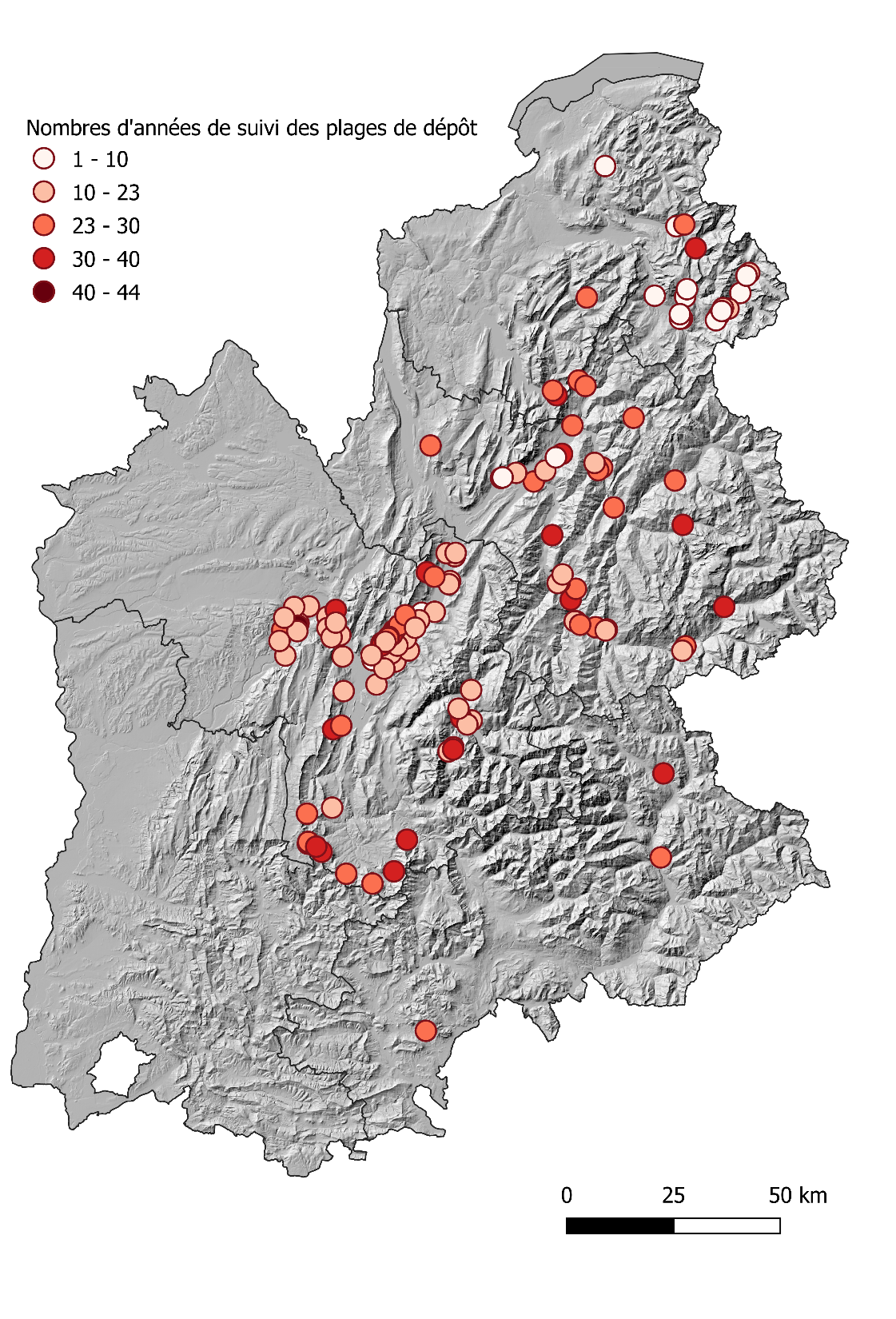 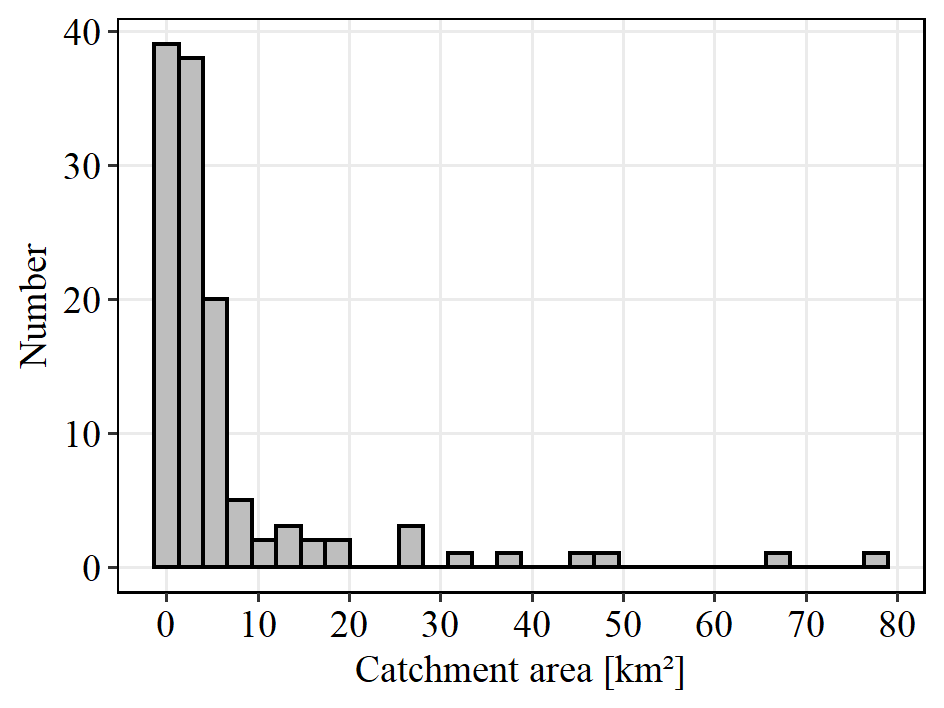 Localisation des plages de dépôts et durée des chroniques de curage
Distribution des surfaces des bassins versants étudiés
Exemple des données d’apports sédimentaires pour le torrent du Bresson amont
Caractérisation des apports sédimentaires dans les bassins
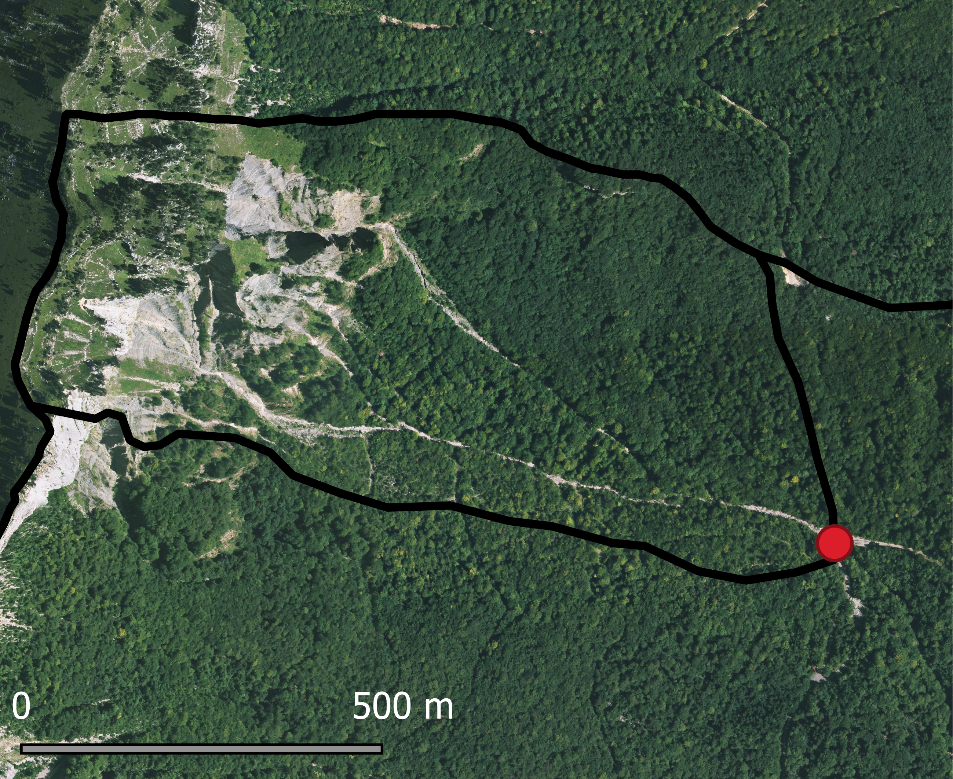 Deux sources de données d’apports solides 
Archives historiques de la BD RTM
Chronique de curages (gestionnaire)

Création de séries temporelles d’apports sédimentaires pour chaque bassin versant

Estimation des volumes de production
Volumes moyens annuels
Volumes extrêmes (ex: période de retour 10 ans, 20 ans, 50 ans…)
Année	Volume m3
1987	5700
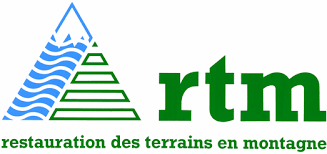 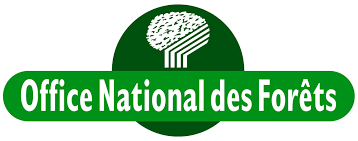 …
1994	1500
…
16/06/1819	?	3
1998	3000
1999	3000
02/07/1987	700	2
Date	Vol. m3	Intensité
…
2002	2000
30/06/1990	1000	2
…
…
2004	  800
03/08/1998	?	1
2005	3000
…
Archives historiques « évènements »
…
Chronique de curage
10/08/2002	?	2
2008	1500
…
…
10/08/2004	?	2
2015	  700
…
…
01/06/2008	1500	2
…
01/07/2016	?	2
…
…
…
Caractérisation du transport solide des bassins:Production annuelle moyenne
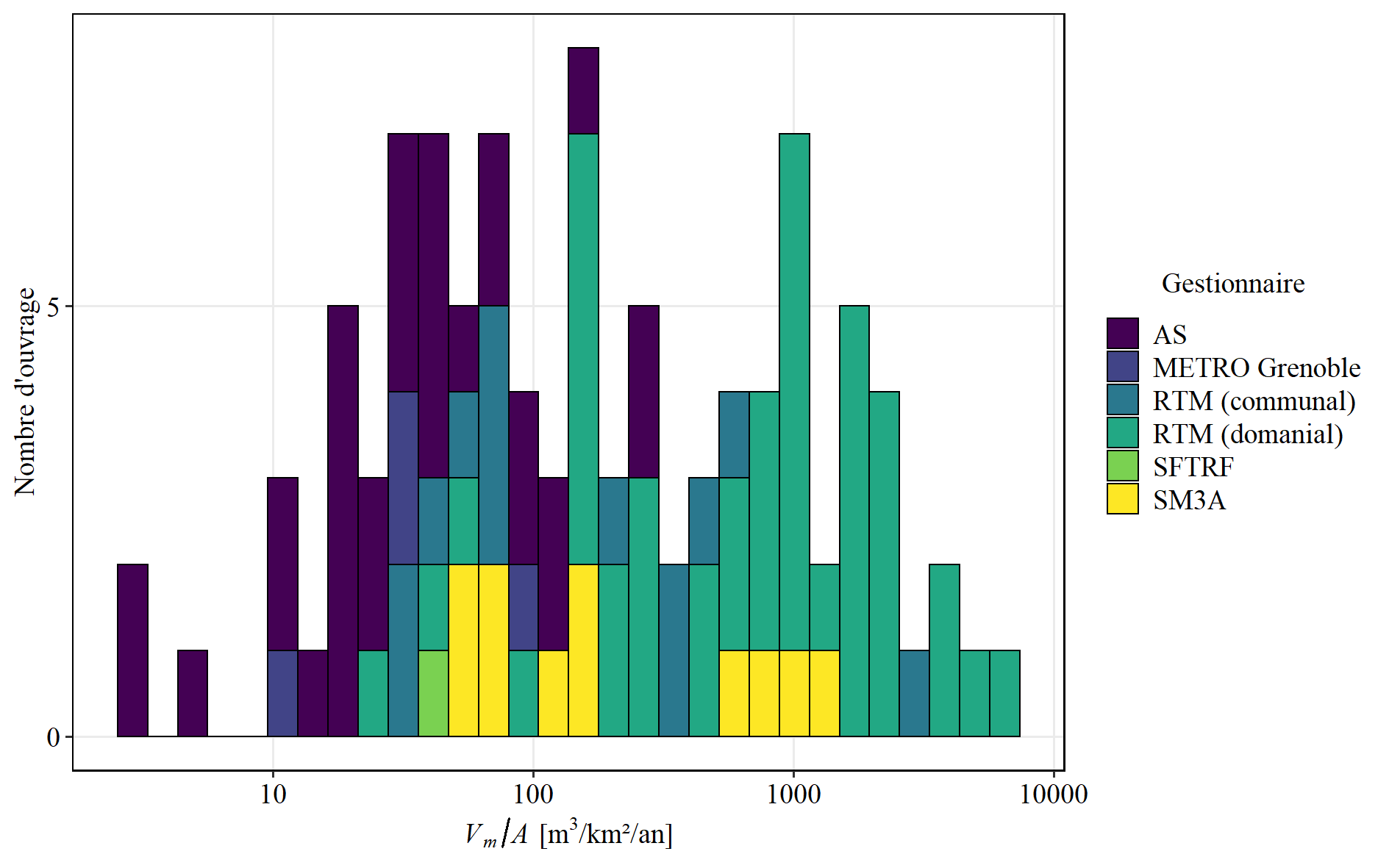 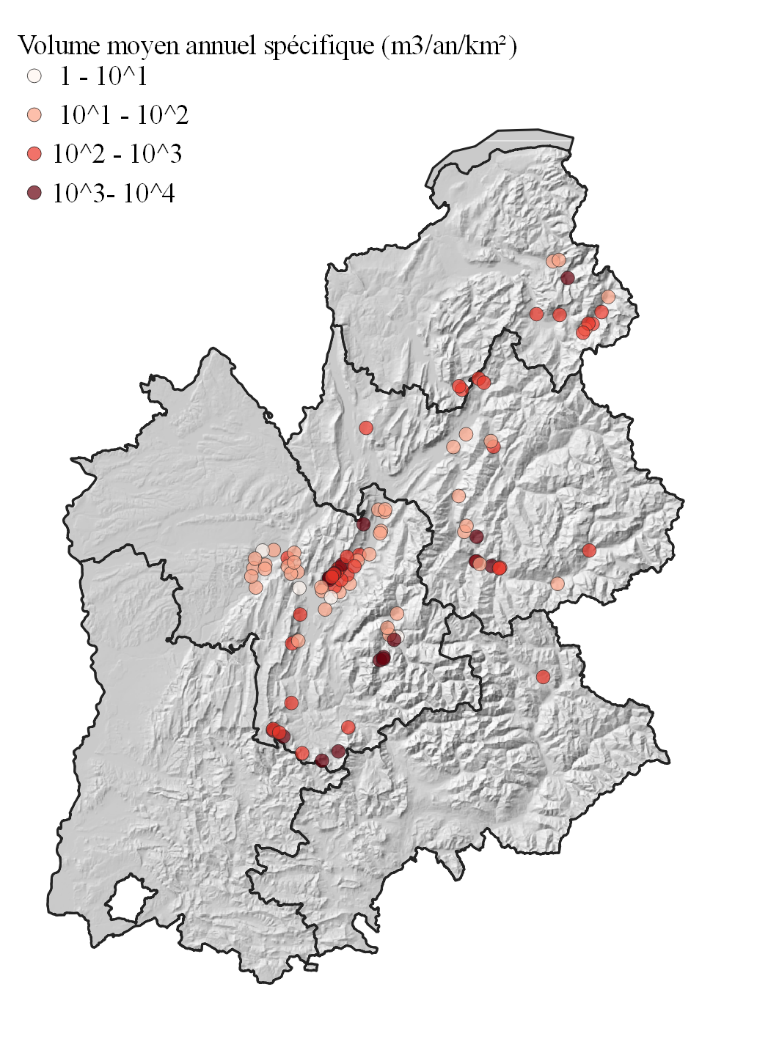 Distribution des volumes spécifiques moyen annuel d’export sédimentaire
Nous avons estimé la production sédimentaire moyenne annuelle sur 100 bassins.
La production moyenne des bassins varie sur plusieurs ordres de grandeurs
Distribution spatiale des volumes spécifiques moyen annuel d’export sédimentaire
Caracterisation de la production sédimentaireProduction événementielle
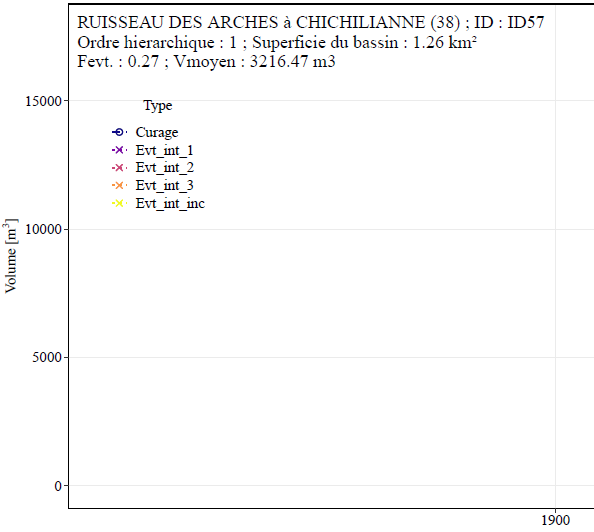 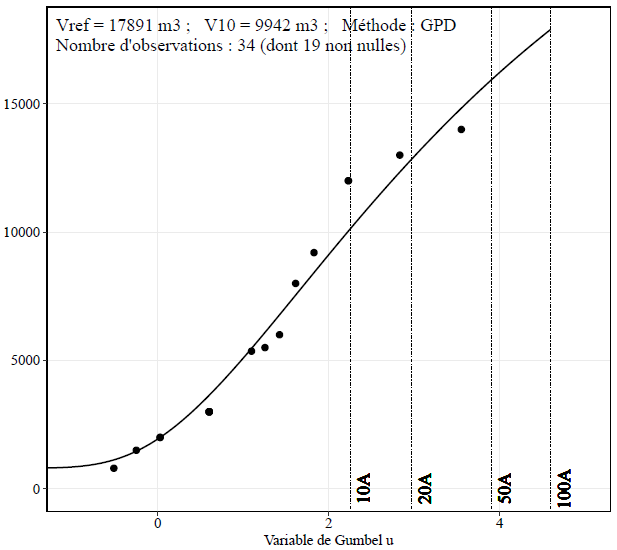 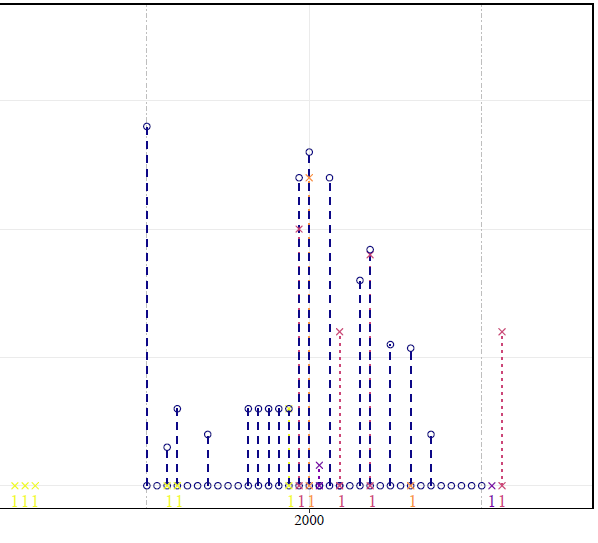 Exemple du torrent des Arches (38); historique des apports et application des extrapolations pour les estimations de V10 et V100
Estimation du volume décennal V10

Estimation du volume de référence Vref
Volume centennal ou maximum observé
Ajustements lorsqu’il y a suffisamment d’observation non nulles (n >5)
Si 5 ≤ n < 10 : Ajustement Exponentiel
Si 10 ≥ n : Ajustement par Distribution de Pareto Généralisée (GPD)

Estimations des volumes évènementiels sur 70 bassins versants
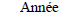 Caracterisation de la production sédimentaireFréquence d’occurrence annuelle des évènements
Estimation de la fréquence d’occurrence annuelle des évènements (Fevt) sur la base des fiches évènements de la BD RTM

Forte diversité dans l’échantillon, certains bassins subissent des évènements tous les 3-5 ans.

D’autres bassins versants enregistrent une activité 10 fois moins fréquente.
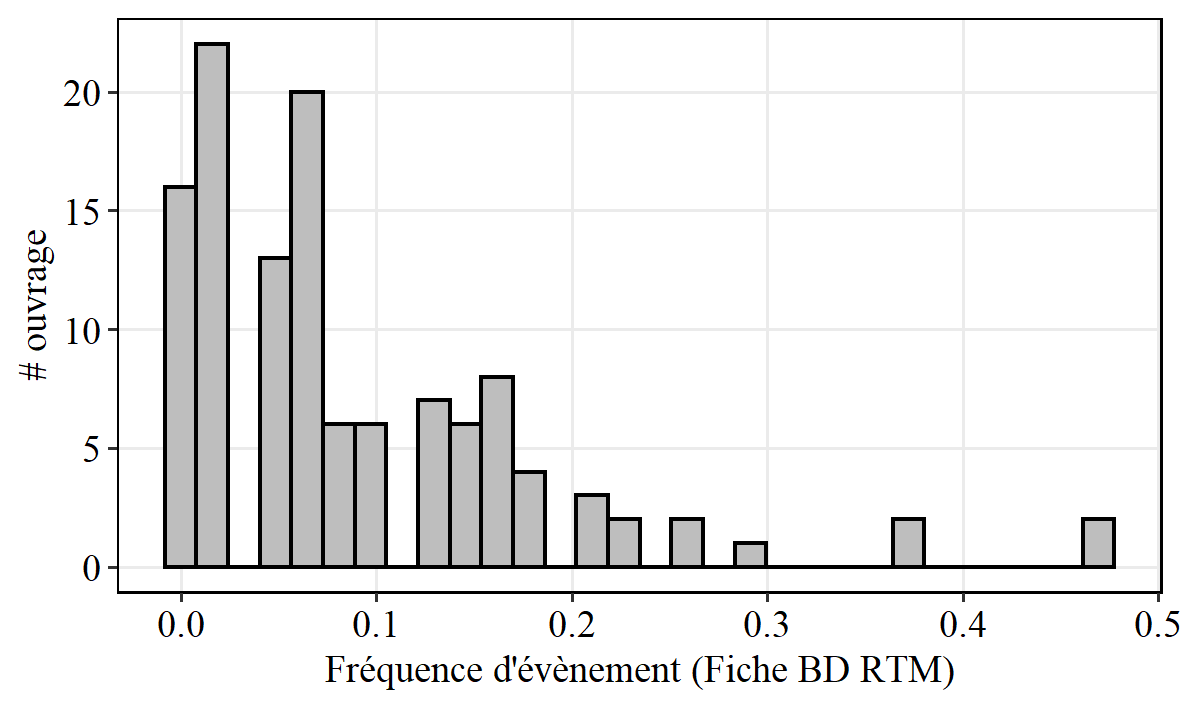 Descriptions de caractéristiques géomorphologiques des bassins versants
Torrent la Maladière
Torrent la Ravoire
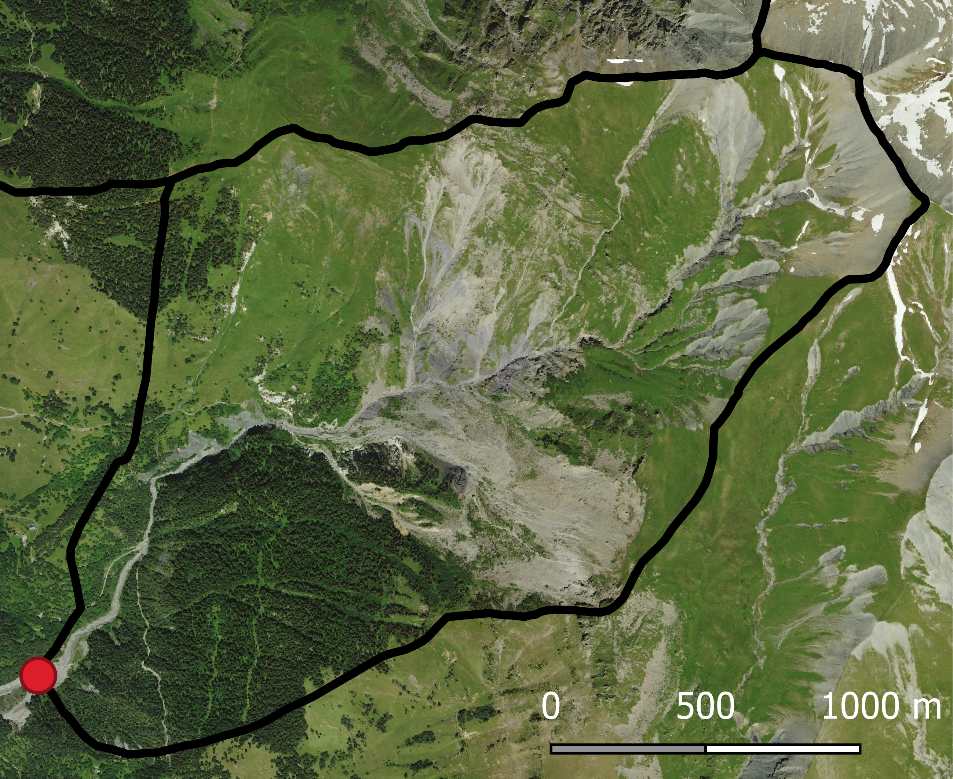 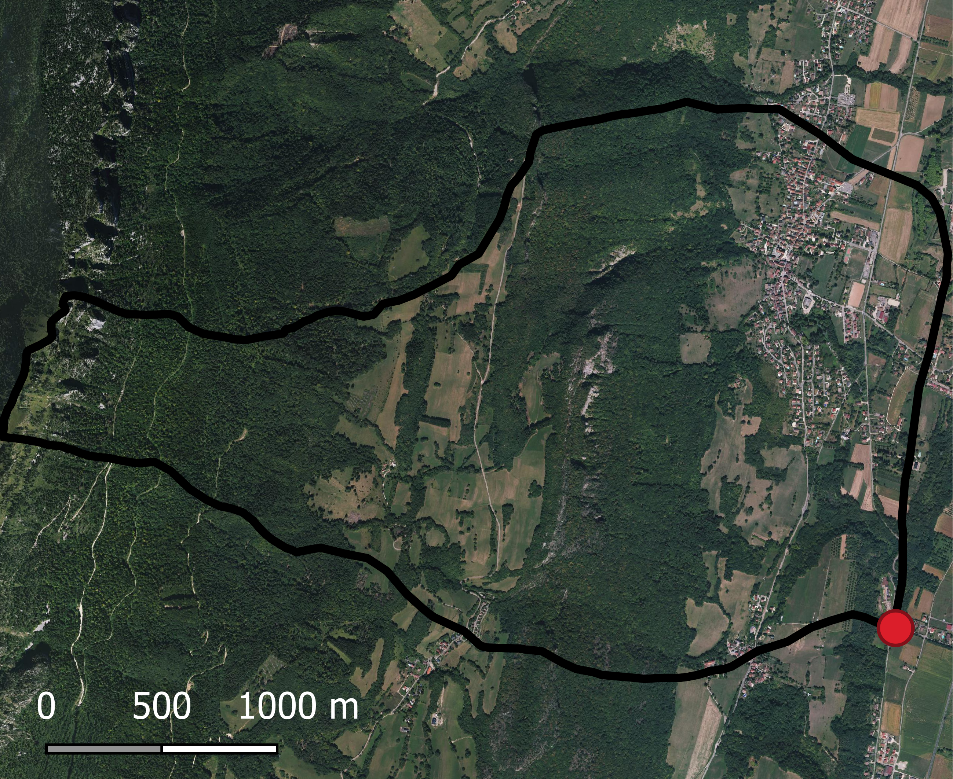 Descriptions des caractéristiques de bassins versants afin d’expliquer les apports solides

Taux de zones production sédimentaire dans le bassin versant
Index de connectivité sédimentaire
Pente du cours d’eau
Pente du cône de déjection
Indice de Melton
Indice géologique
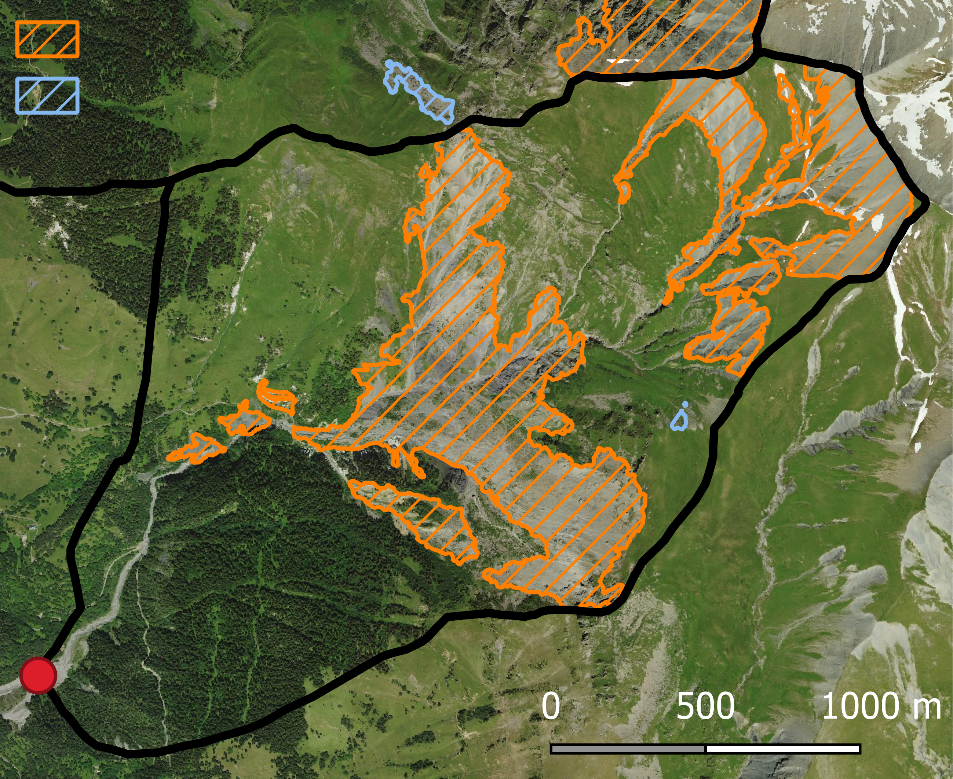 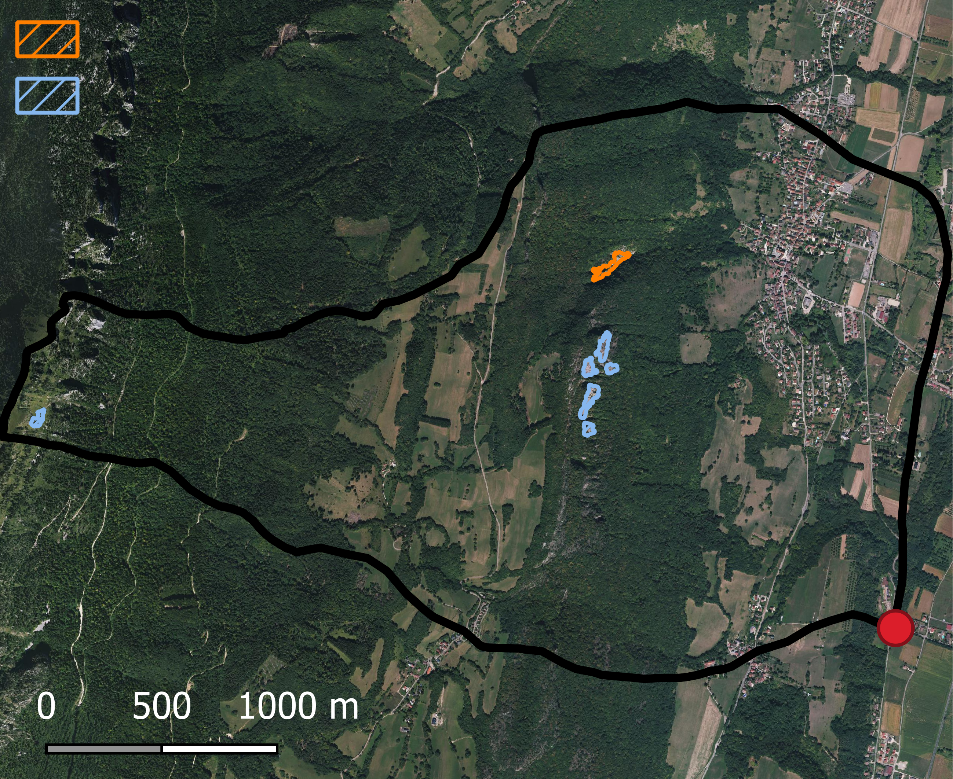 Zones connectées
Zones connectées
Zones déconnectées
Zones déconnectées
La delimitation des zones de production sont basées sur une BD SIG (BD Forêt v2®)
Délimitation des zones d’érosion dans les bassins versants
Descriptions de caractéristiques géomorphologiques des bassins versants
Torrent la Maladière
Torrent la Ravoire
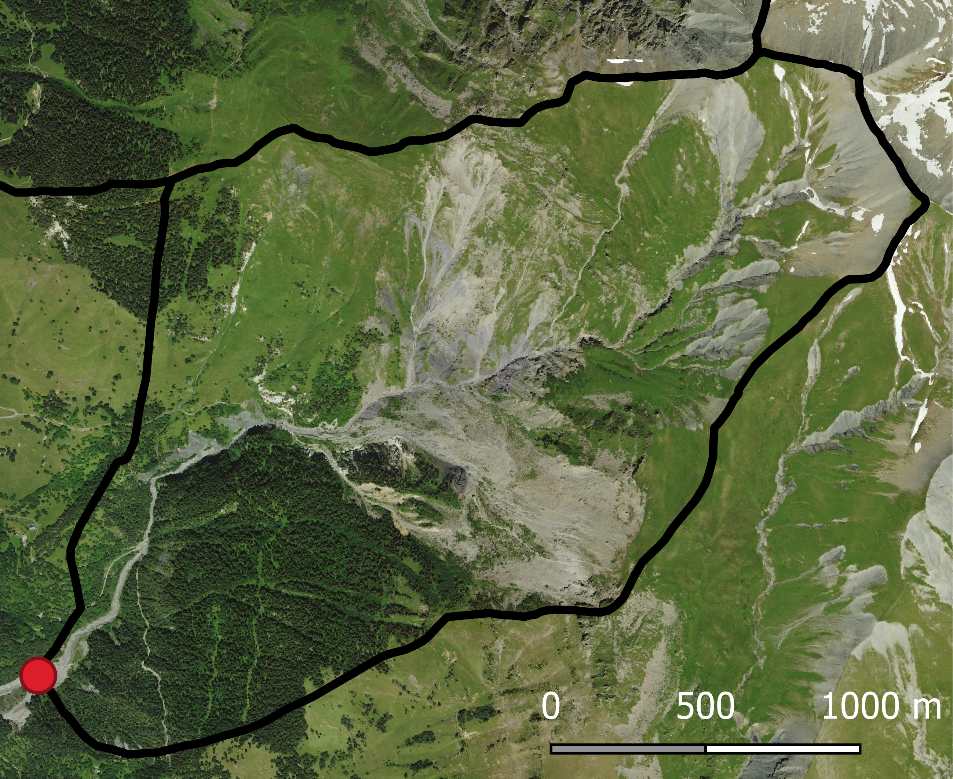 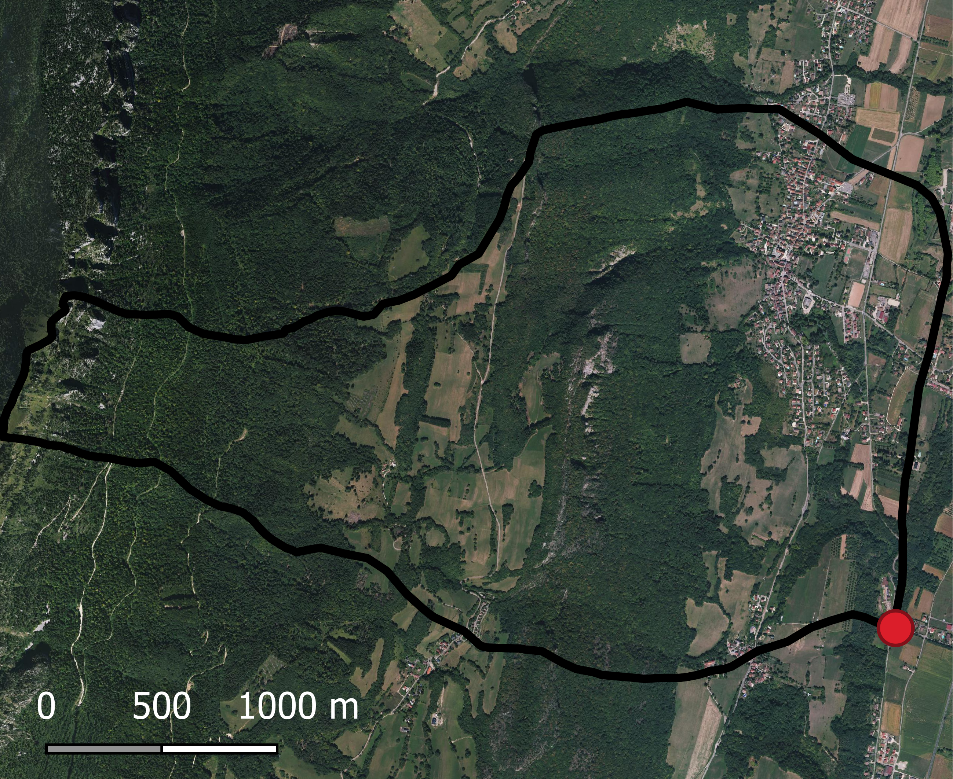 Descriptions des caractéristiques de bassins versants afin d’expliquer les apports solides

Taux de zones de production sédimentaire dans le bassin versant
Index de connectivité sédimentaire
Pente du cours d’eau
Pente du cône de déjection
Indice de Melton
Indice géologique
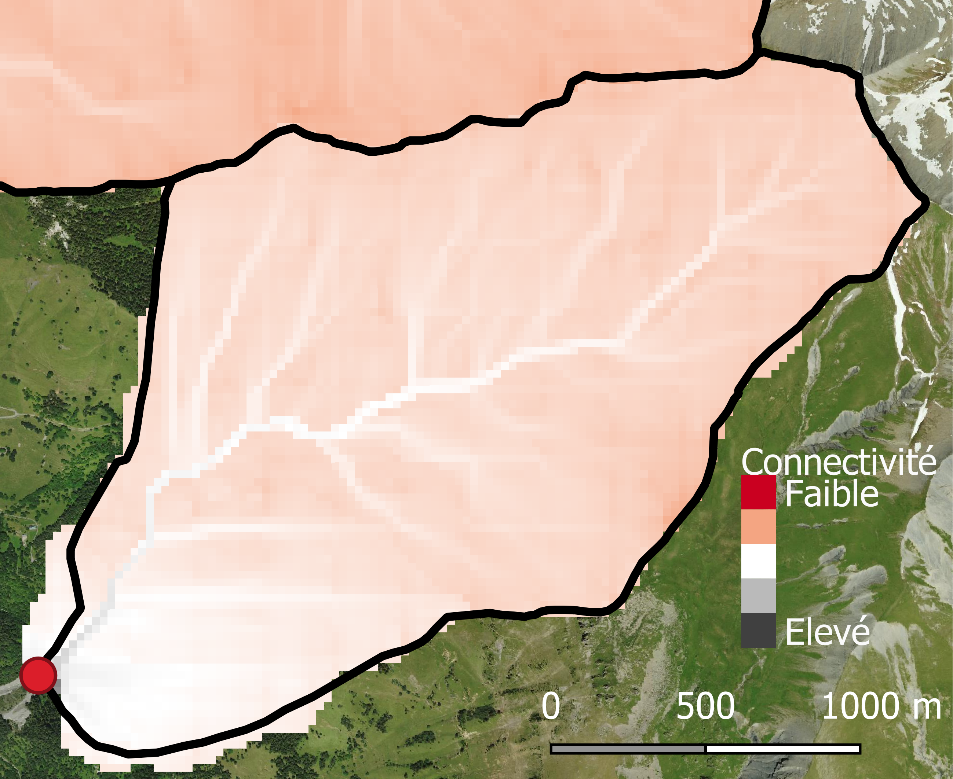 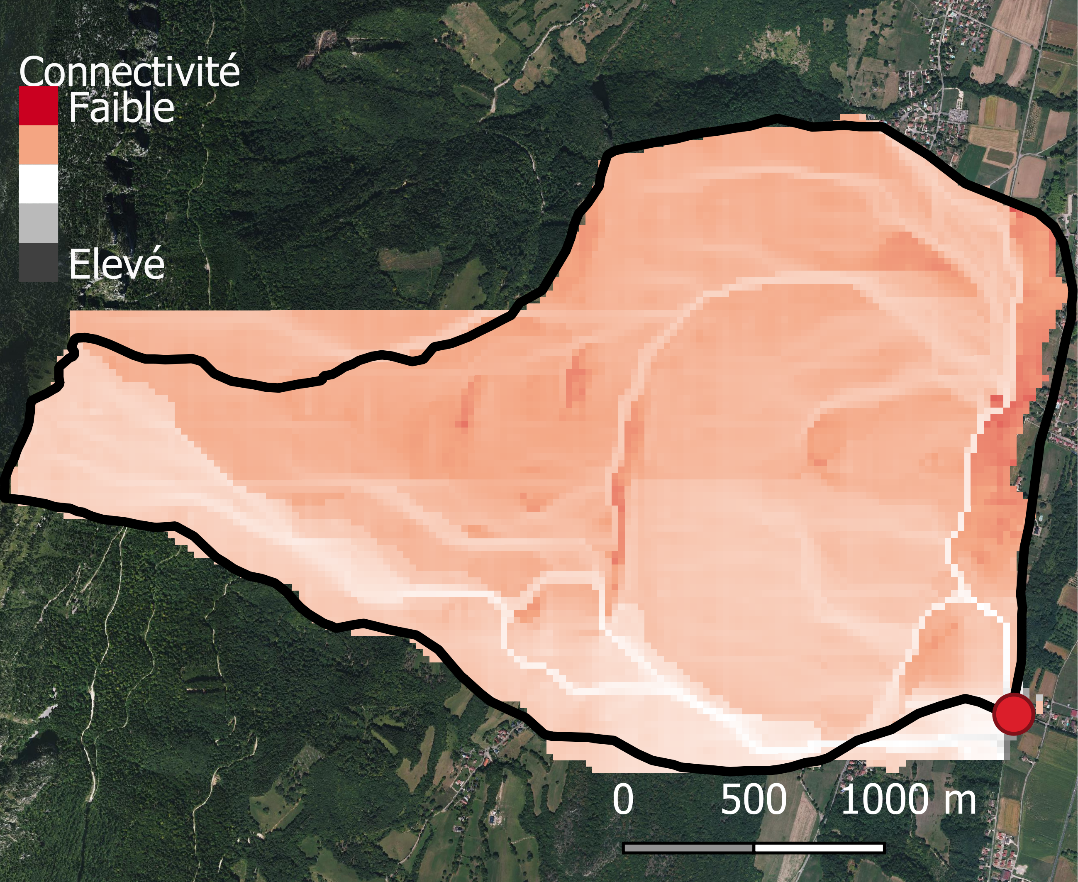 L’indice de connectivité sédimentaire a été calculé avec le logiciel SedInConnect
Index de connectivité sédimentaire de Cavalli et al. 2013 Geomorphology(estimé via le logiciel SedInConnect, Crema & Cavalli. 2018, Computers & Geosciences)
Descriptions de caractéristiques géomorphologiques des bassins versants
Torrent la Maladière
Torrent la Ravoire
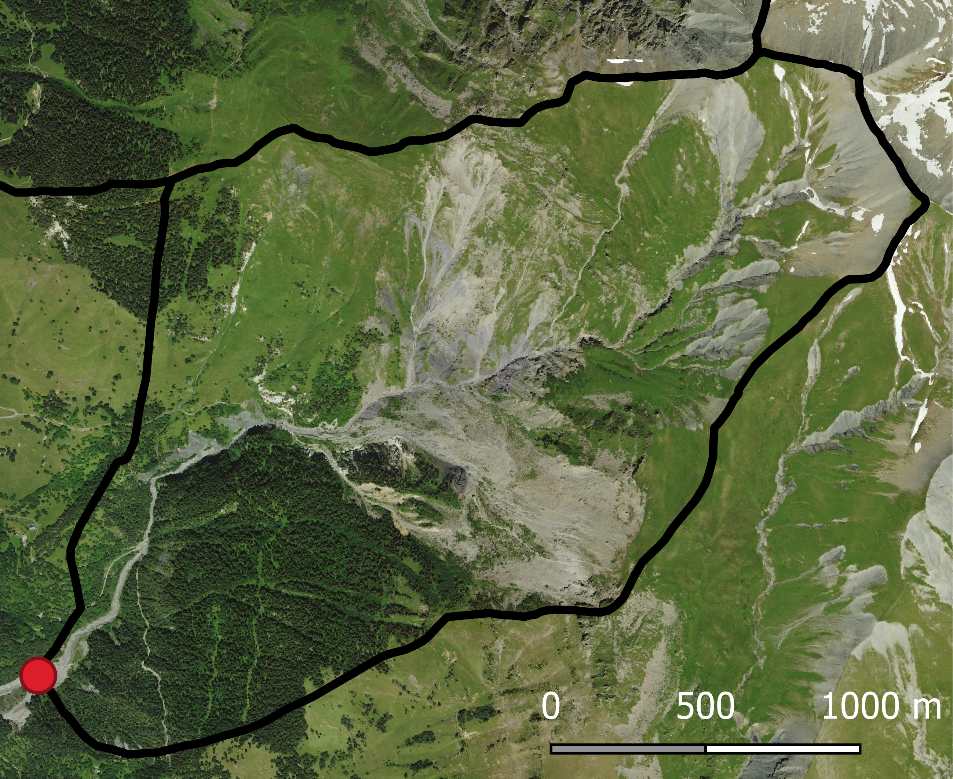 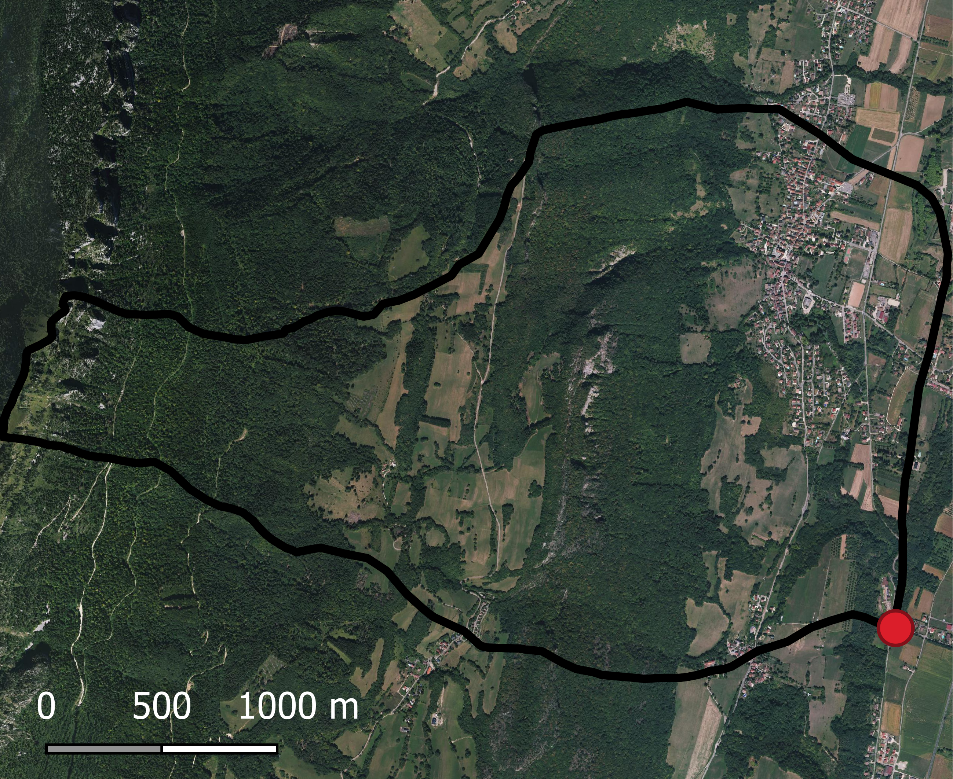 Zmax
Descriptions des caractéristiques de bassins versants afin d’expliquer les apports solides

Taux de zones de production sédimentaire dans le bassin versant
Index de connectivité sédimentaire
Pente du cours d’eau
Pente du cône de déjection
Indice de Melton
Indice géologique
Zexutoire
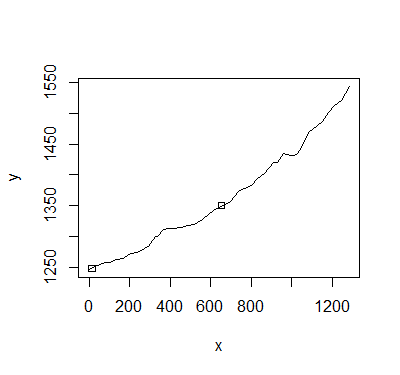 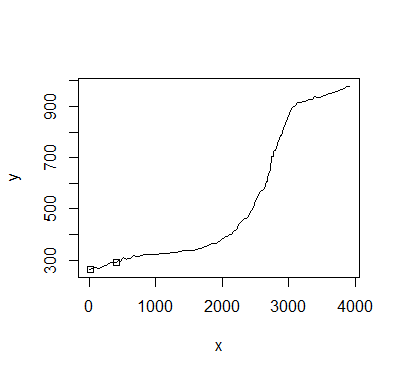 Pente (m/m) = 0.162
Pente (m/m) = 0.079
Altitude (m)
Altitude (m)
Distance (m)
Distance (m)
Pente du cours d’eau au droit de la plage de dépôt
Caractérisation des indicateurs hydro-météo
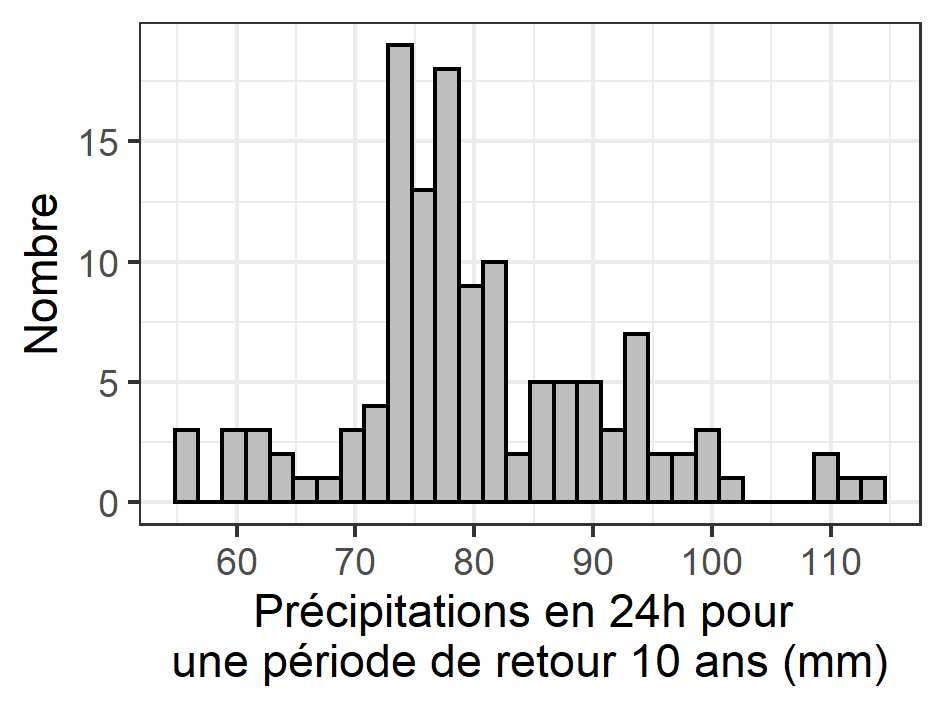 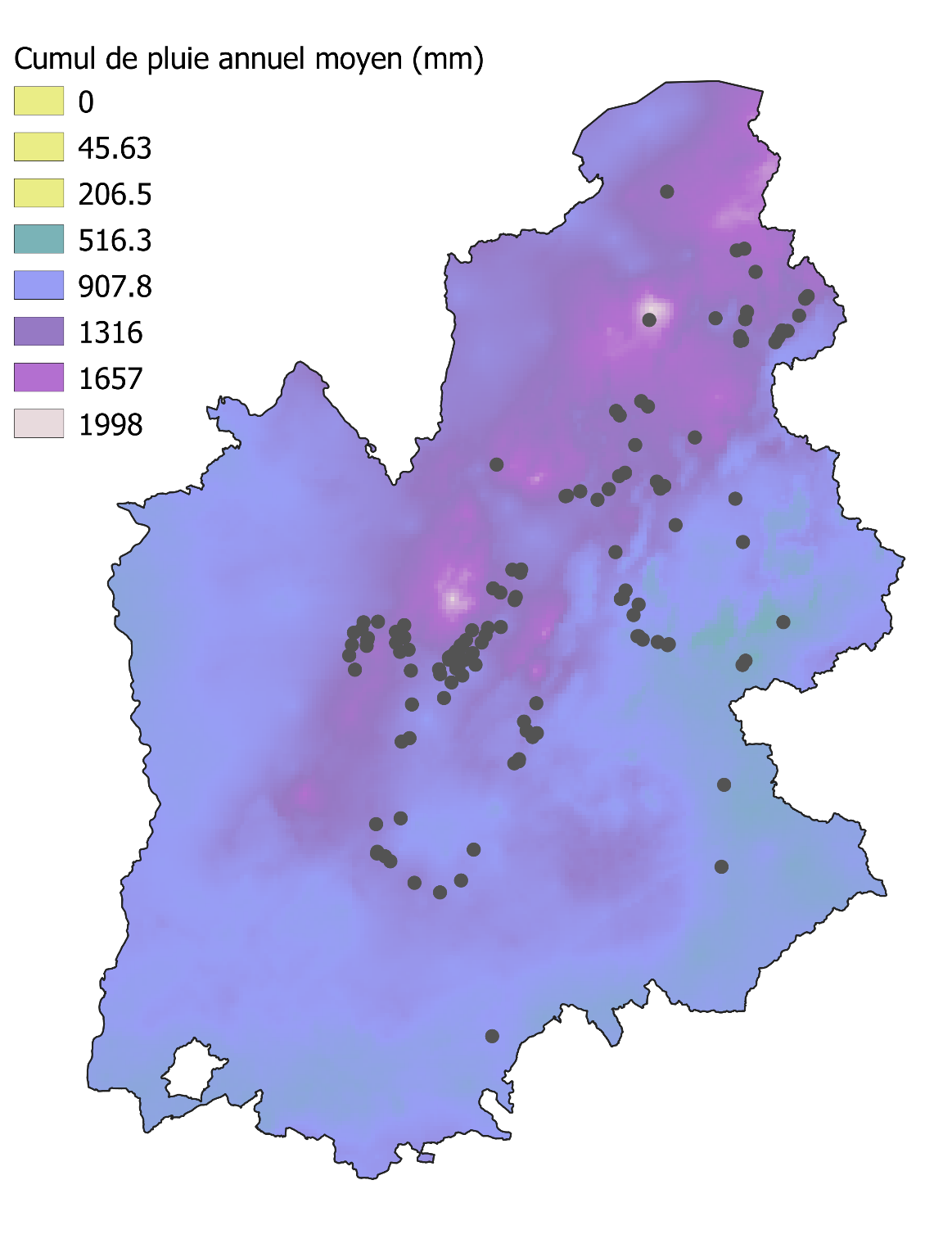 Distribution des précipitations sur l’ensemble des bassins versants
Données précipitations (Pluies comephore) :
Pluies max. en 1h, 6h, 24h pour une période de retour 10 ans
Simulations hydrologiques des autres actions HydroDemo (cf. travaux d’Alexandre Mas et al. HYDRODEMO Action 4)
Cumul annuel moyen des pluies (Comephore)
Typologie des phénomènes torrentiels
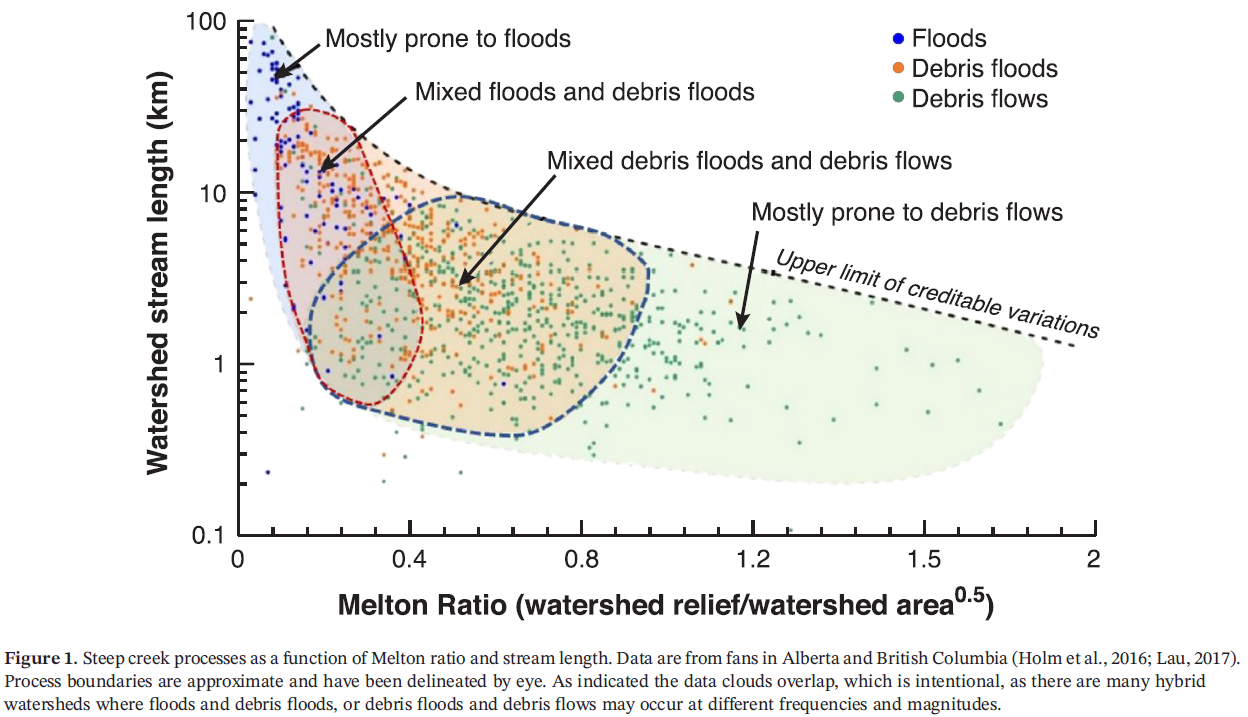 Classification de la littérature
Church & Jakob (2020, Water Ressource Research)
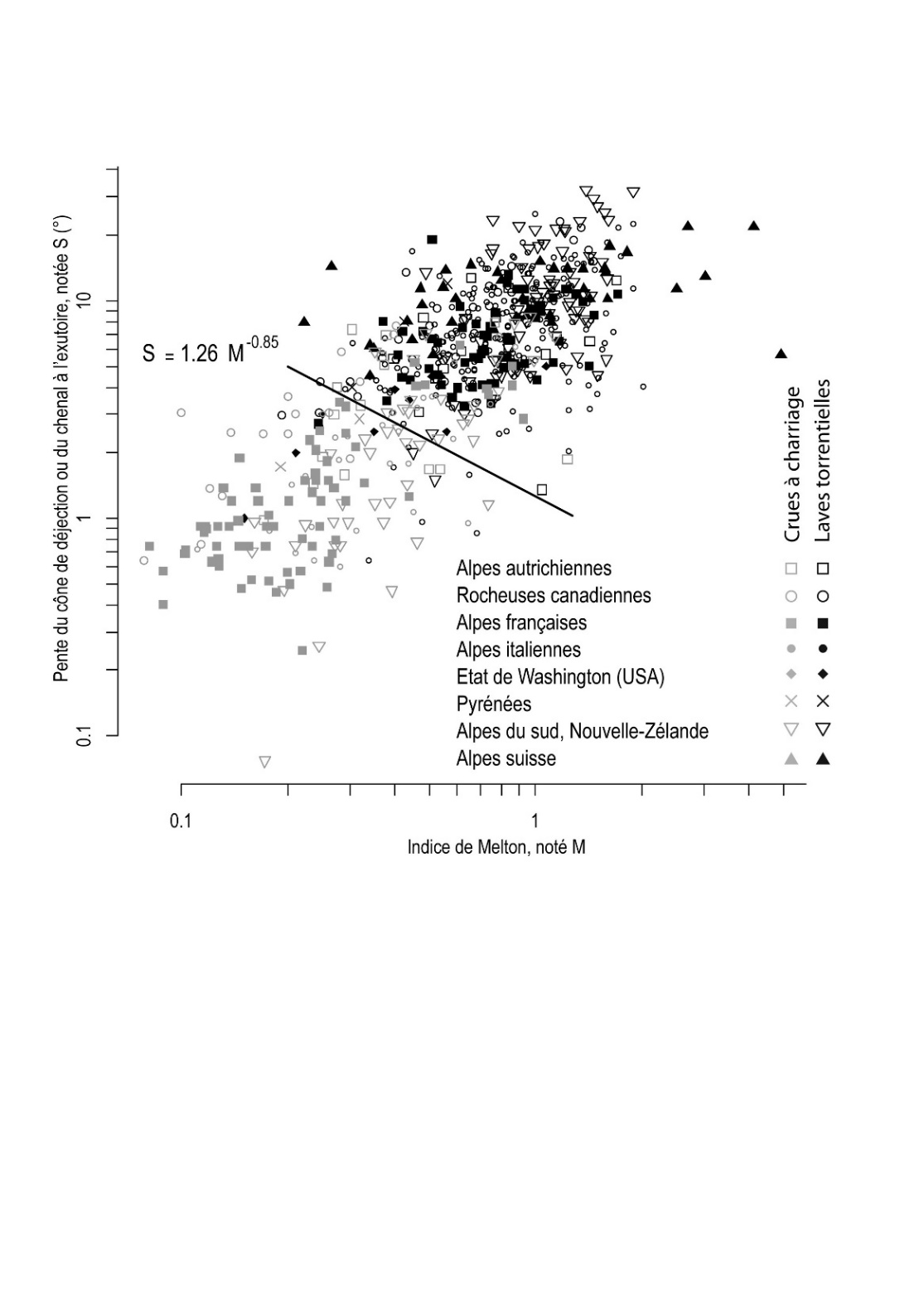 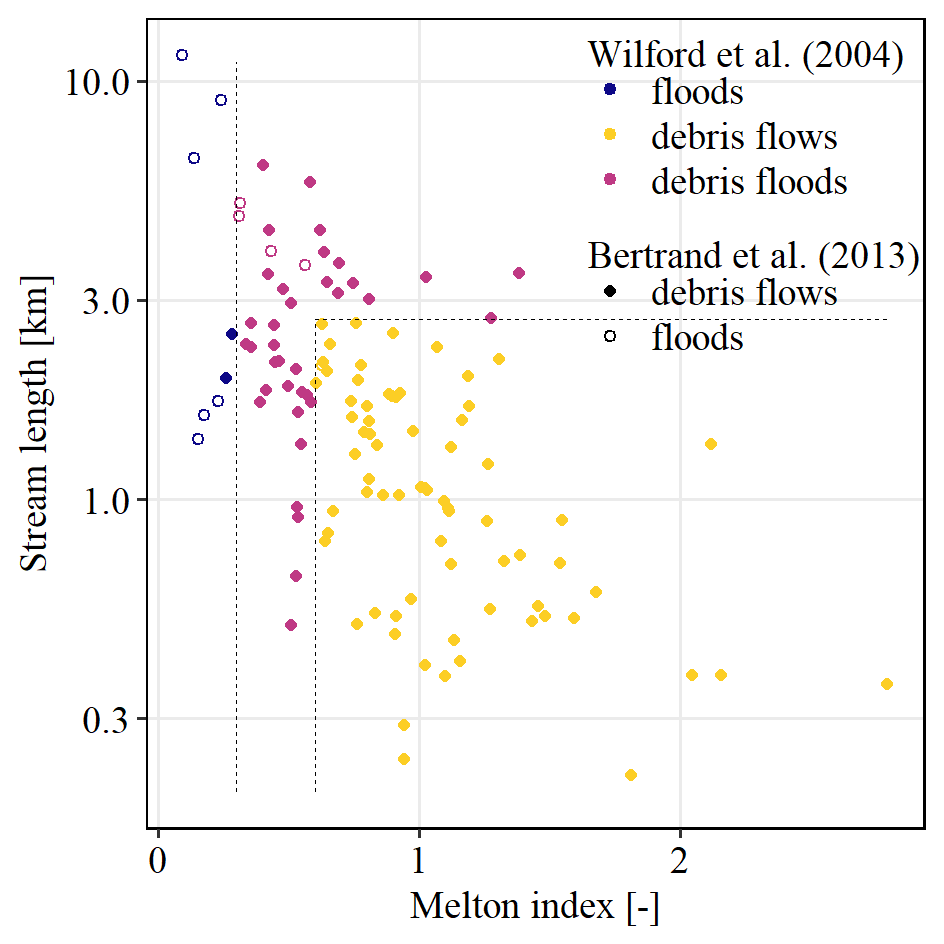 Bertrand et al. (2013, Natural Hazards)
Classification des bassins versants étudiés
Analyses statistiques multivariées : Random forest
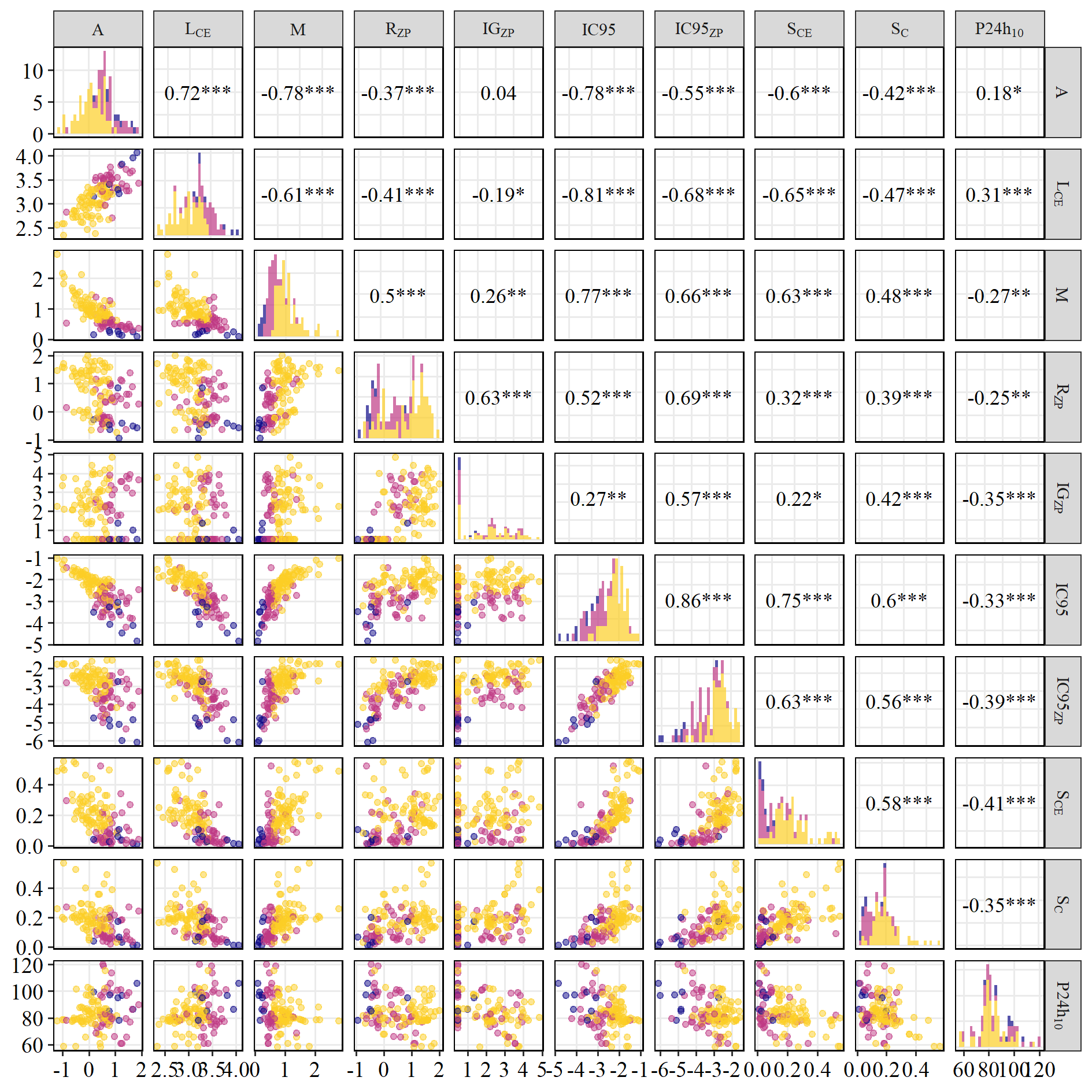 Matrice de diagramme de dispersion par paires, distributions et coefficients de corrélation de Pearson pour les principales variables explicatives
Résultats
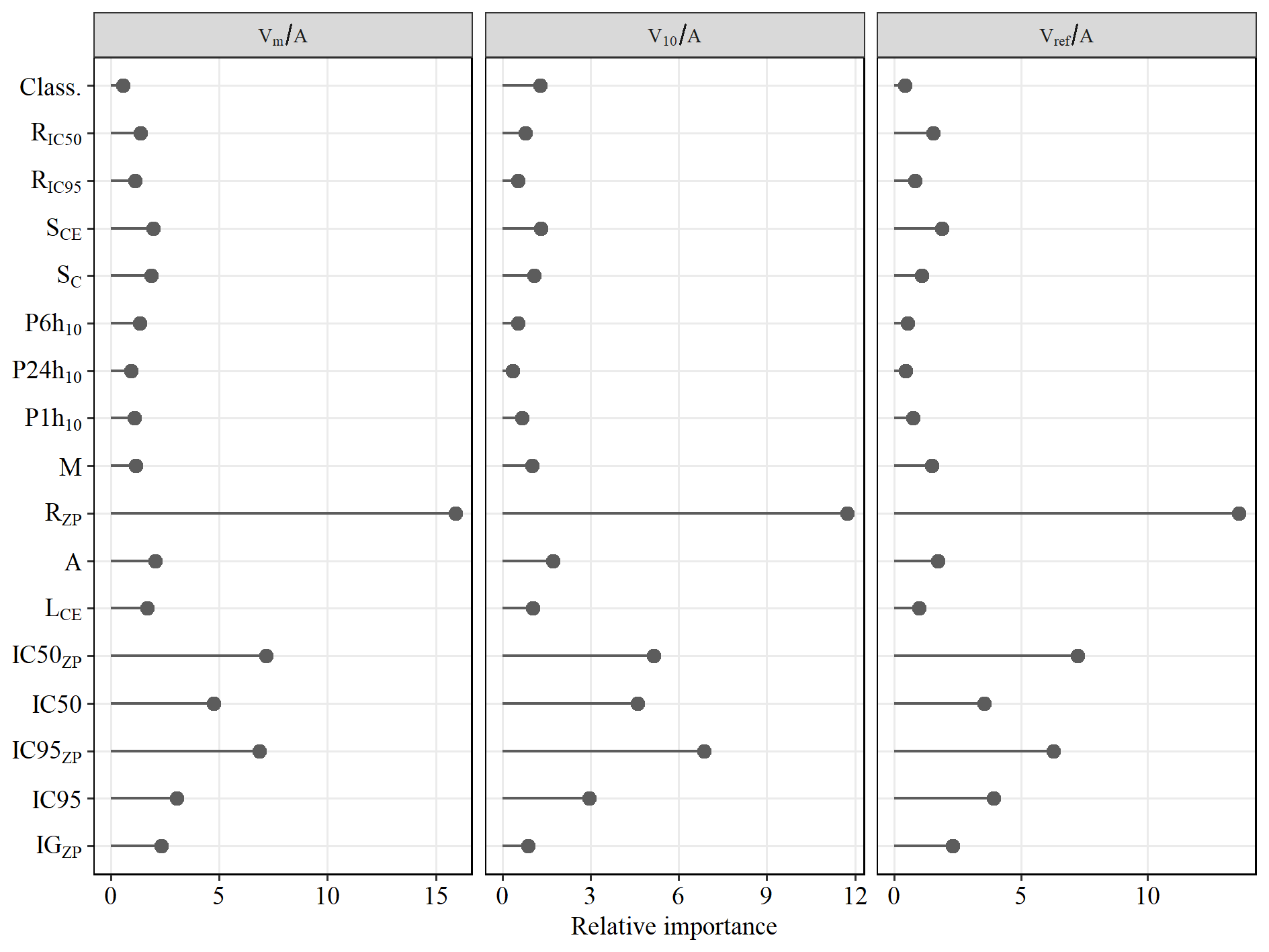 La proportion de zones de production de sédiments dans le bassin versant est la variable la plus importante pour prédire les volumes de production.
Dans une moindre mesure, des variables telles que la valeur du quantile 95% de l'indice de connectivité ou la pente du cours d’eau sont des variables importantes.
En fonction de l'importance des variables, plusieurs formulations de modèles simples (monovariés, bivariés ou à trois paramètres) ont été proposées.
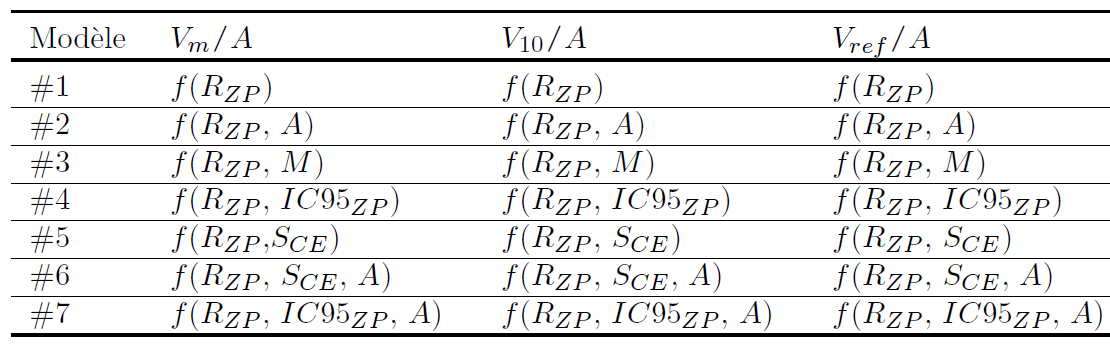 Importance relative des variables pour la production moyenne annuelle specifique (Vm/A), le volume spécifique décennal(V10/A) et le volume de référence spécifique (Vref/A).
Paramètres utilisés dans les différents modèles de random forest et  régression.
Résultats
Exemples : différentes formulations de modèle de prédiction de V10 et de Vref (volume spécifique) pour les modèles de régressions:
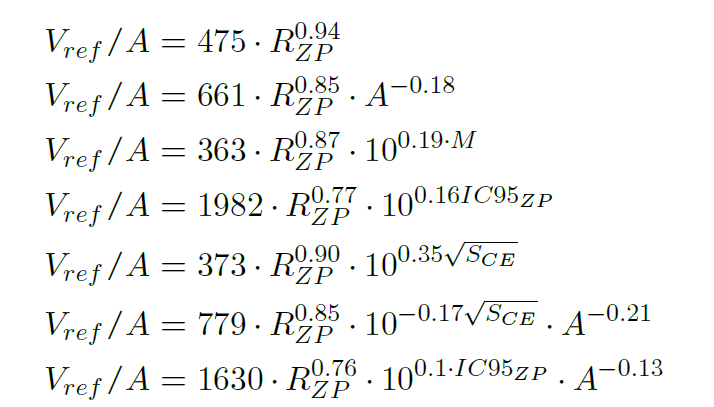 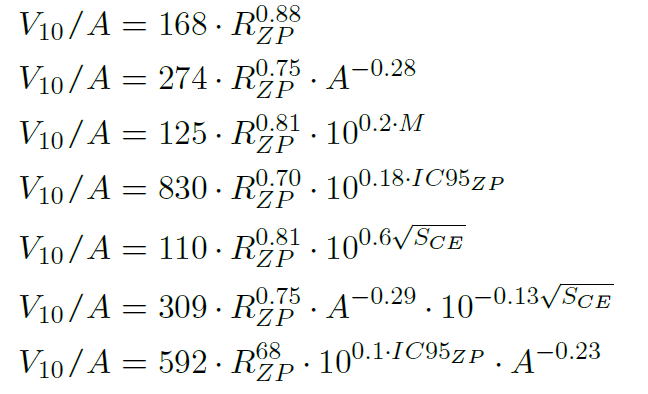 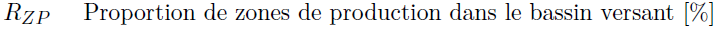 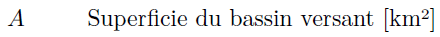 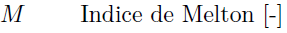 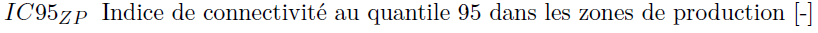 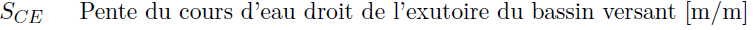 Résultats
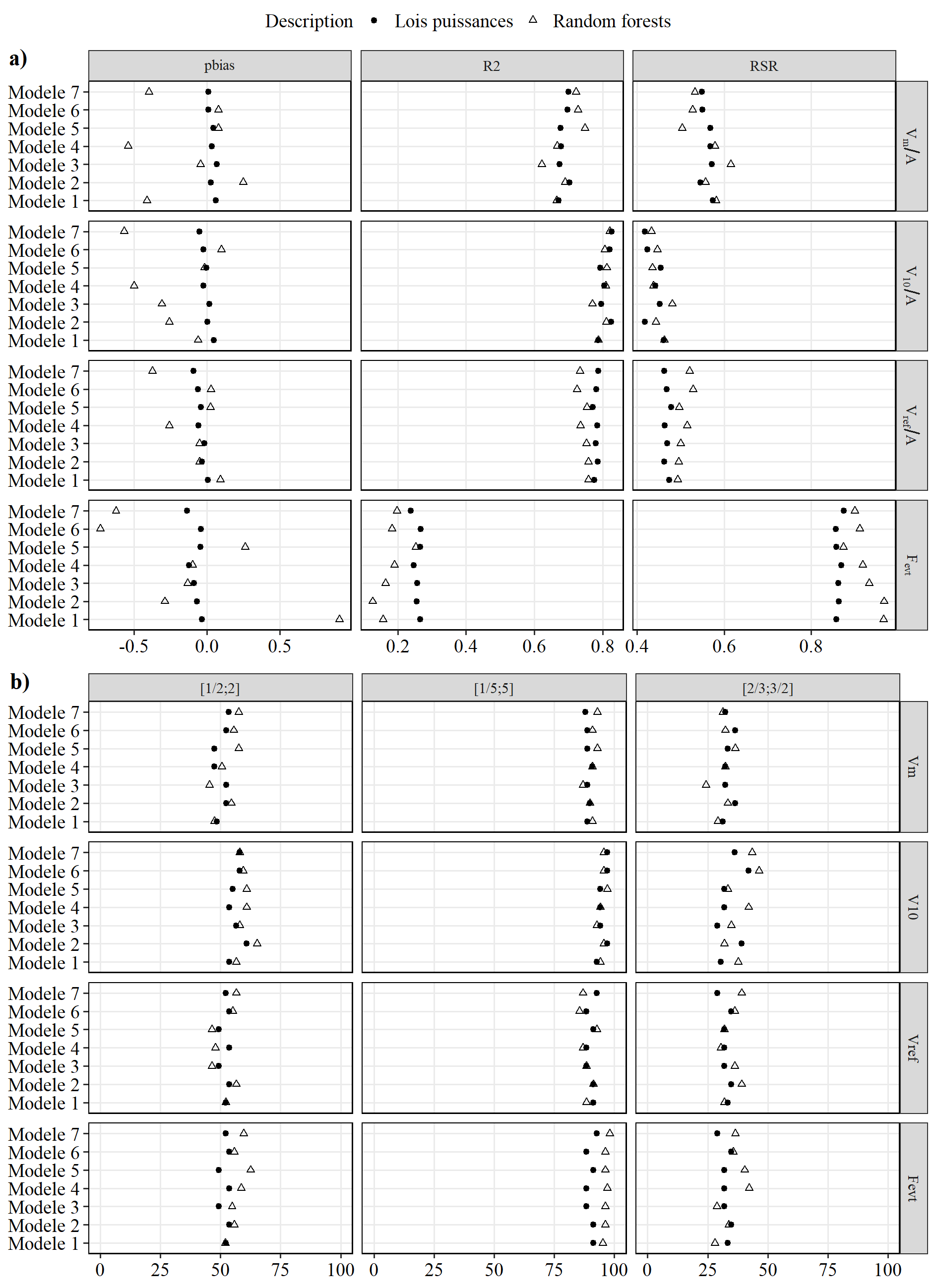 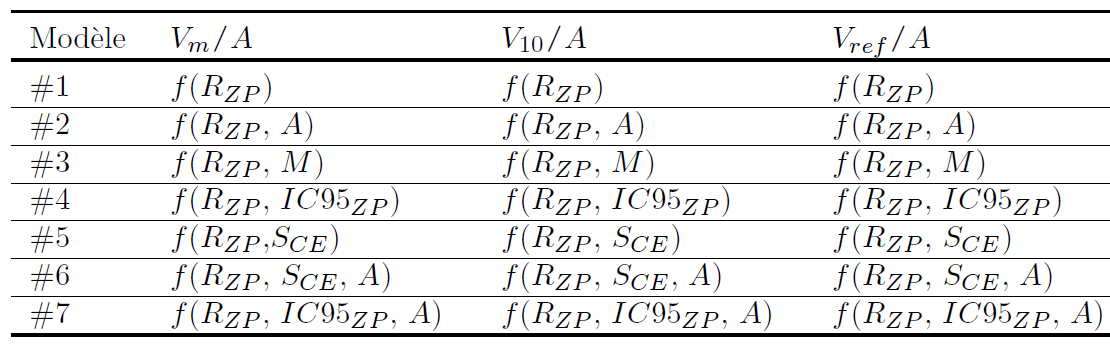 Paramètres utilisés dans les différents modèles de random forest et  régression.
Les modèles de predictions des volumes présentent des performances satisfaisantes (R2 ≈ 0.8)
Les fréquences d’occurences d’évènements sont moins bien prédites
Les random forests et regressions donnent des modèles aux performances comparables.
L’analyse des performances au prisme des proportions de predictions dans les intervalles [2/3; 3/2]; [1/2; 2] et [1/5; 5] montre que les modèles donnent des ordres de grandeurs.
Results
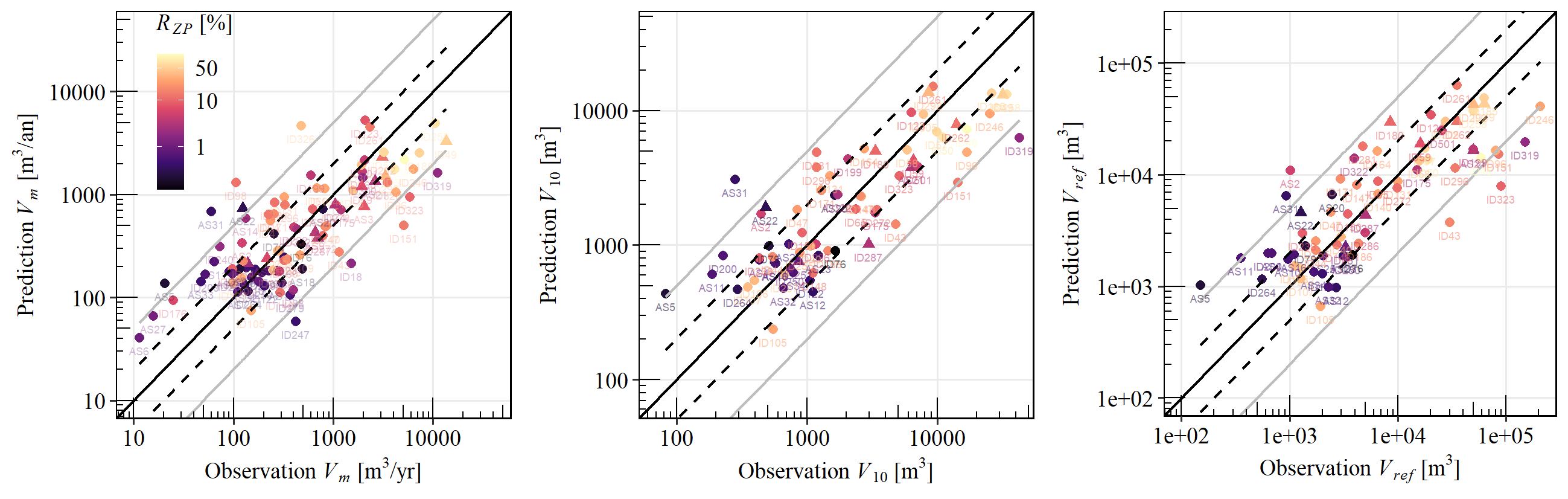 Exemples pour les équations ci-dessous
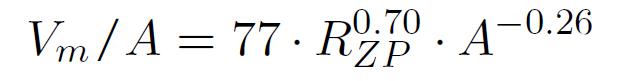 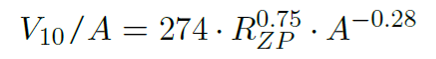 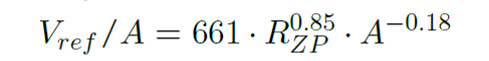 Comparaison valeurs observées et prédites pour volumes moyens annuels  (Vm), les volumes décennaux (V10) et pour les volumes de référence(Vref). Les traits discontinus indiquent[1/2; 2] , les traits gris indiquent [1/5; 5] .
L'analyse de la performance des modèles a montré qu'environ 50% des prédictions sont dans la gamme [1/2 ; 2]. Cela montre que ces modèles fournissent un ordre de grandeur et non une valeur précise du volume sédimentaire.
Application aux bassins versant METRO
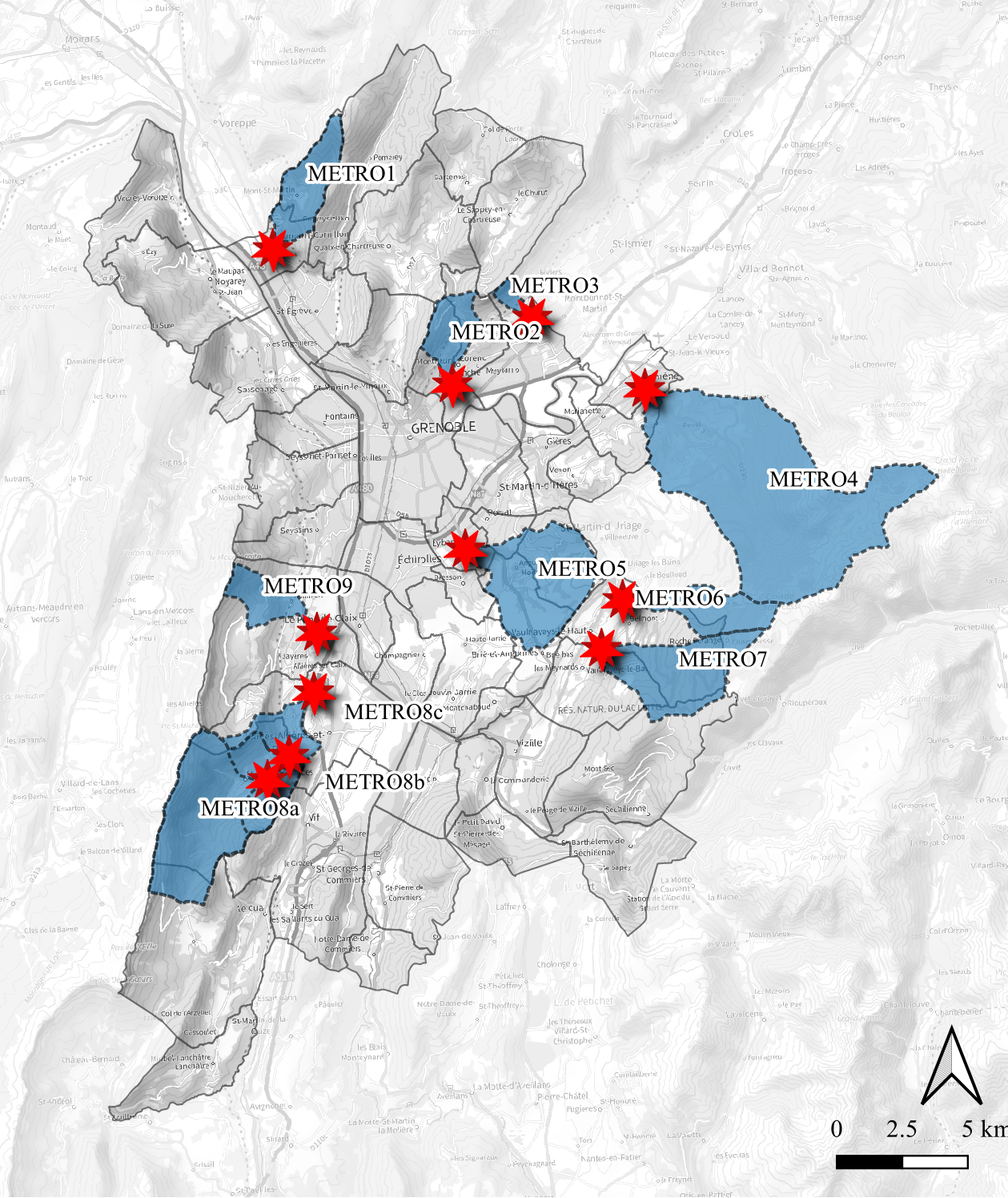 Application de la méthode sur une sélection de bassins versants dans le territoire de la METRO :
Etude historique des bassins
Caractérisation géomorphologique et hydro-météo des bassins
Prédiction des volumes de production
Localisation des bassins versants « METRO »
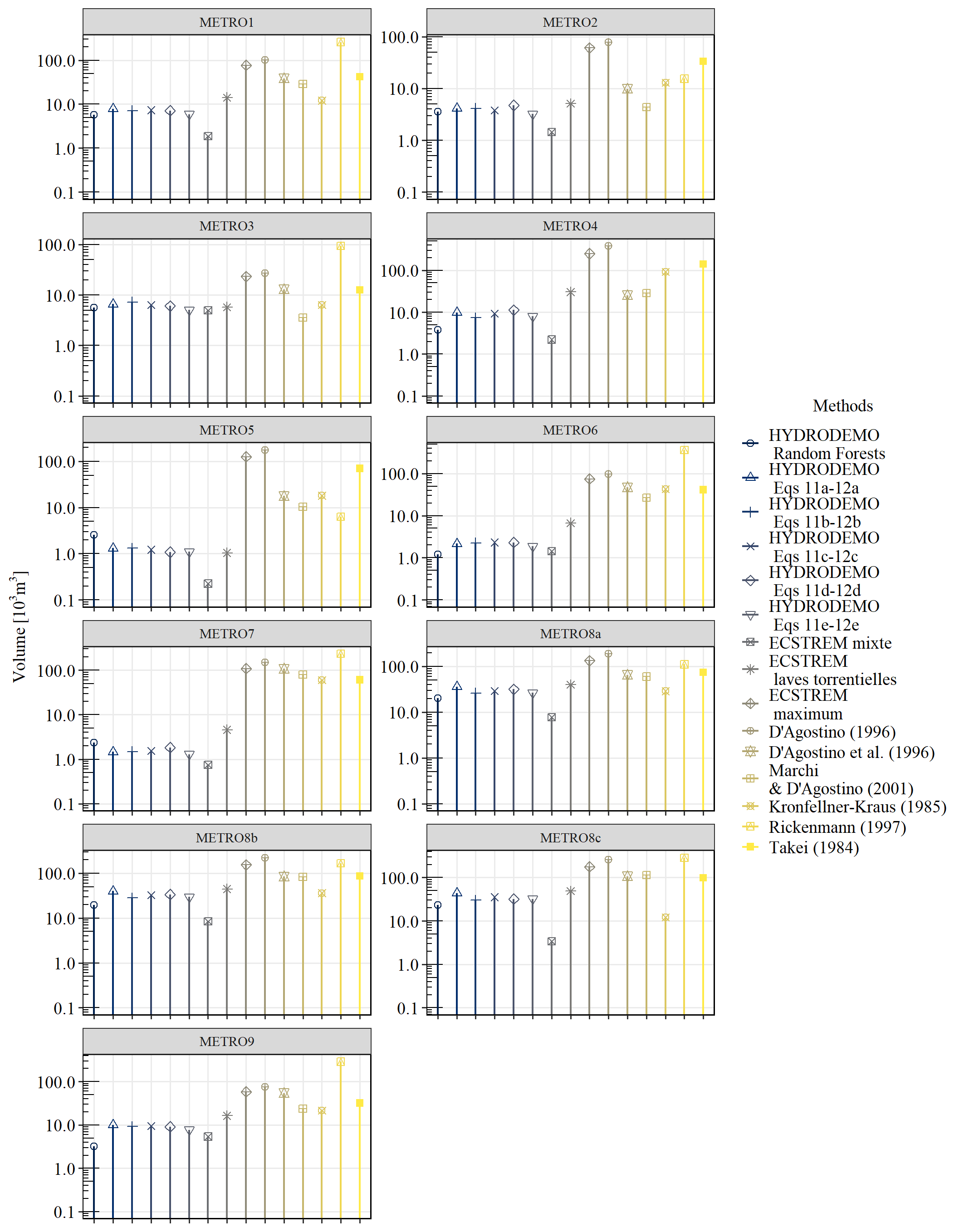 Application aux bassins versant METRO
L'analyse détaillée des événements historiques de ces torrents montre que les prédictions de nos modèles sont assez cohérentes. 
A l’exception du torrent de Prémol (glissement de terrain important dans le passé)
Comparaison des résultats obtenus avec ceux d'autres méthodes 
Prédiction assez proches de la méthode ECSTREM
Certaines méthodes existantes dans la littérature surestiment fortement la capacité de production sédimentaire des torrents. Ceci est principalement dû à l'absence d'un paramètre décrivant la disponibilité des sédiments dans leurs formules.
Applications des principales méthodes d’estimation de volumes de production de référence
Conclusion
Cette étude a permis de développer des modèles de prédiction de volume de production moyen annuel, décennaux et de référence.
Les modèles de fréquence d’occurrence d’évènements torrentiels sont incertains et doivent être utiliser avec prudence. 
Ces modèles sont basés sur des indicateurs géomorphologiques relativement simples à caractériser. Ils sont donc rapides et faciles à utiliser. 
Les analyses statistiques montrent que la proportion de la surface de production de sédiments dans les bassins versants est le principal paramètre pour prédire les volumes de production. Ceci souligne l'importance de considérer la disponibilité des sédiments dans les bassins versants.
Malgré les incertitudes liées à la durée limitée des observations et à la parcimonie des approches utilisées, les modèles de prédiction des volumes sédimentaires testés sur une sélection de torrents situés autour de la région grenobloise fournissent des résultats dont les ordres de grandeur semblent satisfaisants.
Ces modèles complètent les approches existantes et peuvent être utiles pour évaluer les sédiments dans les bassins versants non équipés de bassins de rétention des sédiments.
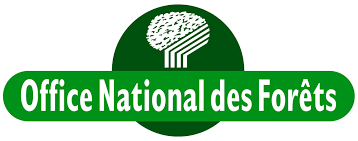 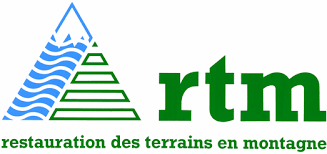 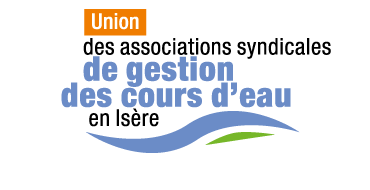 Merci de votre attention
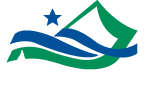 Et merci encore aux pourvoyeurs de données
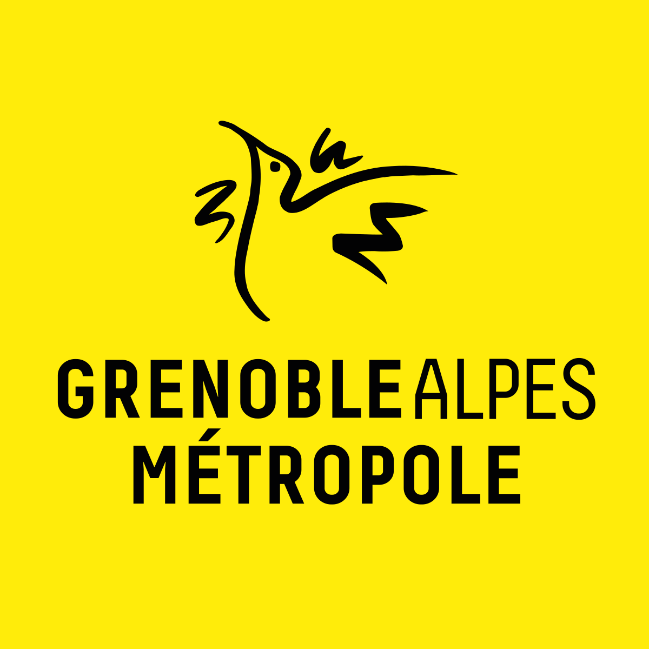